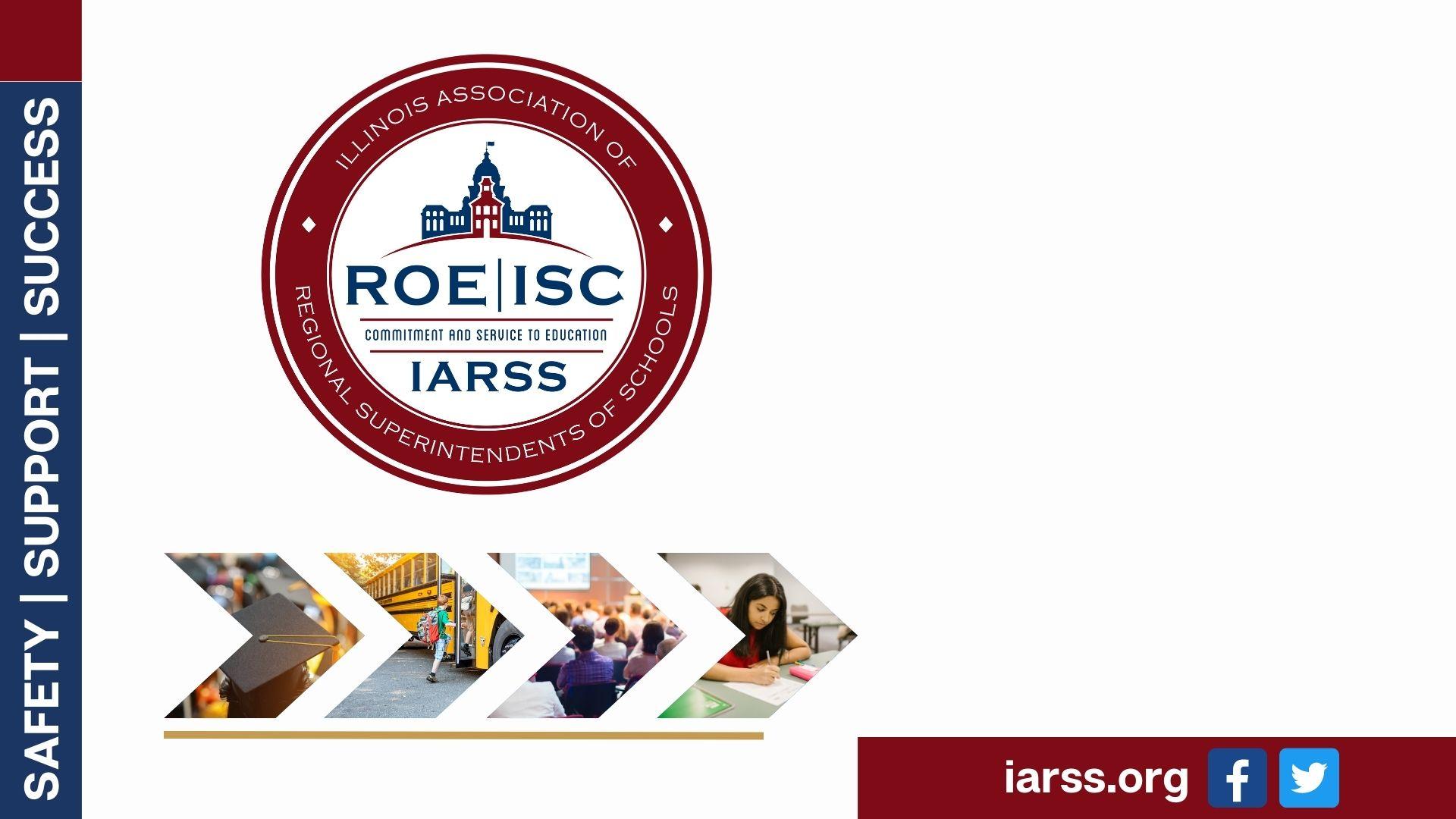 2024-2025 EDUCATOR SHORTAGE SURVEY
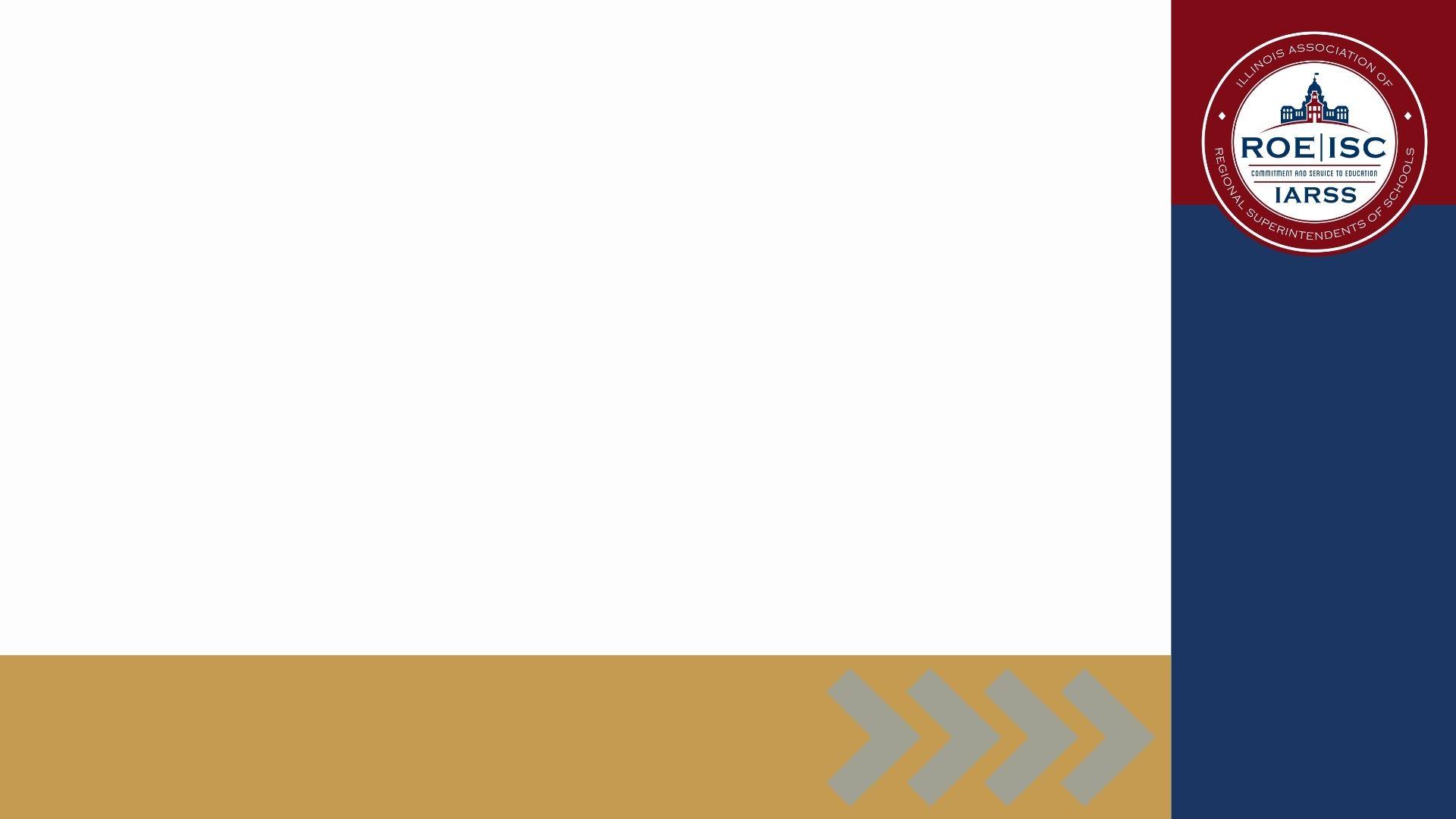 SURVEY IN ITS EIGHTH YEAR

PARTNERSHIP BETWEEN IARSS AND GOSHEN EDUCATION CONSULTING

CONDUCTED IN FALL 2024

MORE THAN 750 SCHOOLS 
STATEWIDE RESPONDING
ABOUT THE SURVEY
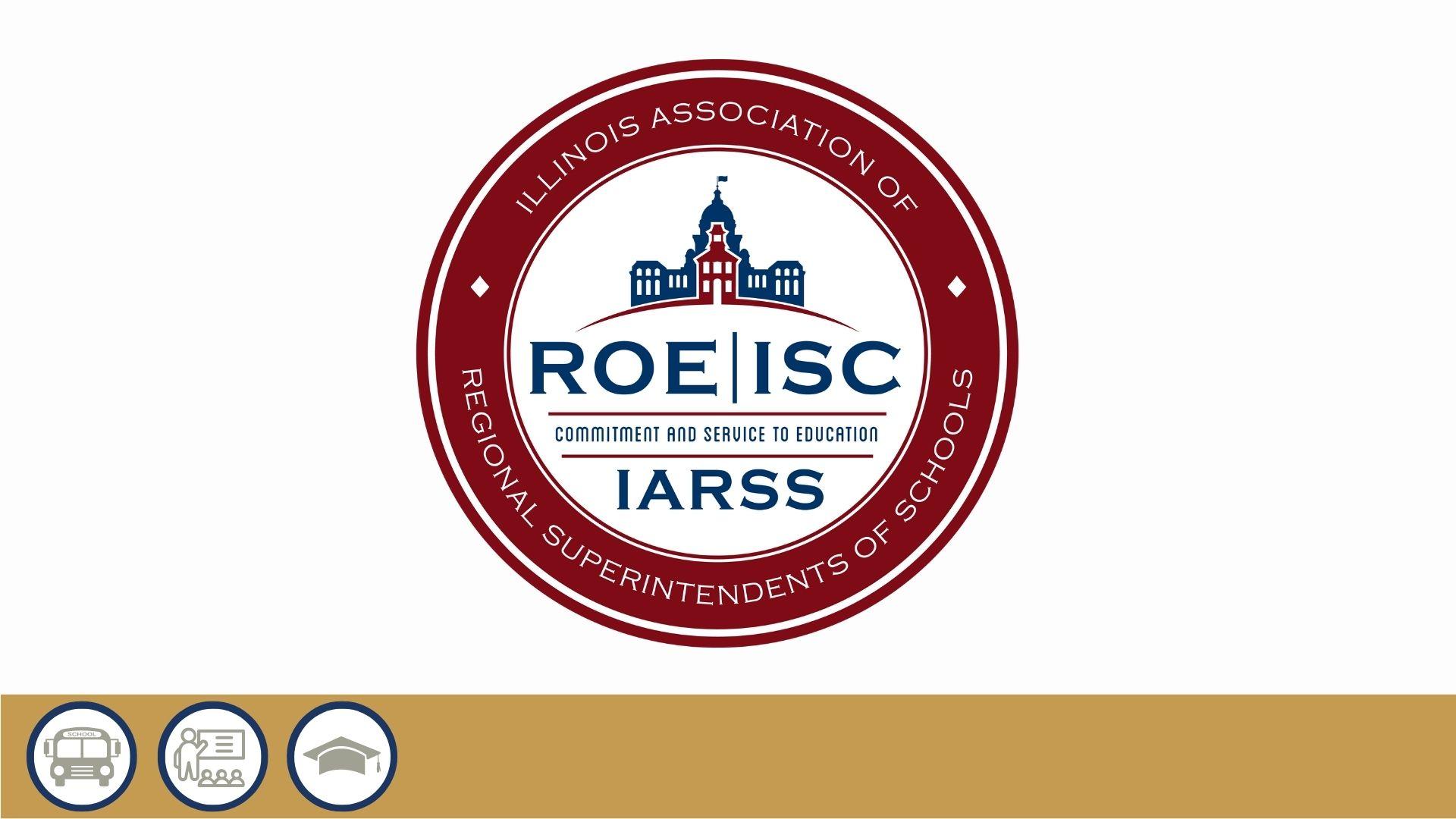 TOP RESULTS
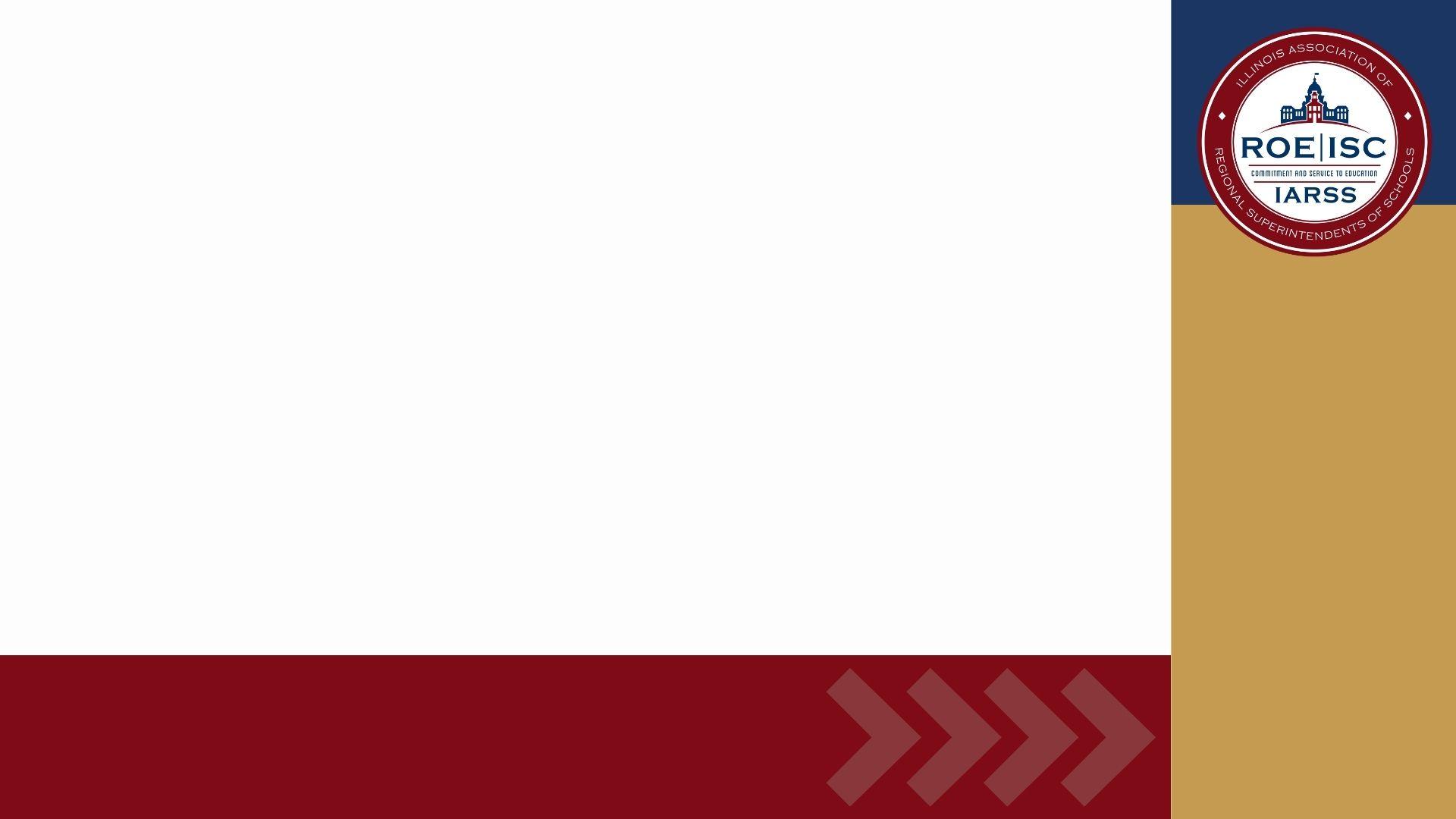 ILLINOIS EDUCATOR SHORTAGE PROBLEMS ARE CONTINUING:
87 PERCENT REPORT SHORTAGES

65 PERCENT SAY LESS THAN 50 PERCENT OF CANDIDATES HAVE PROPER CREDENTIALS
TOP RESULTS
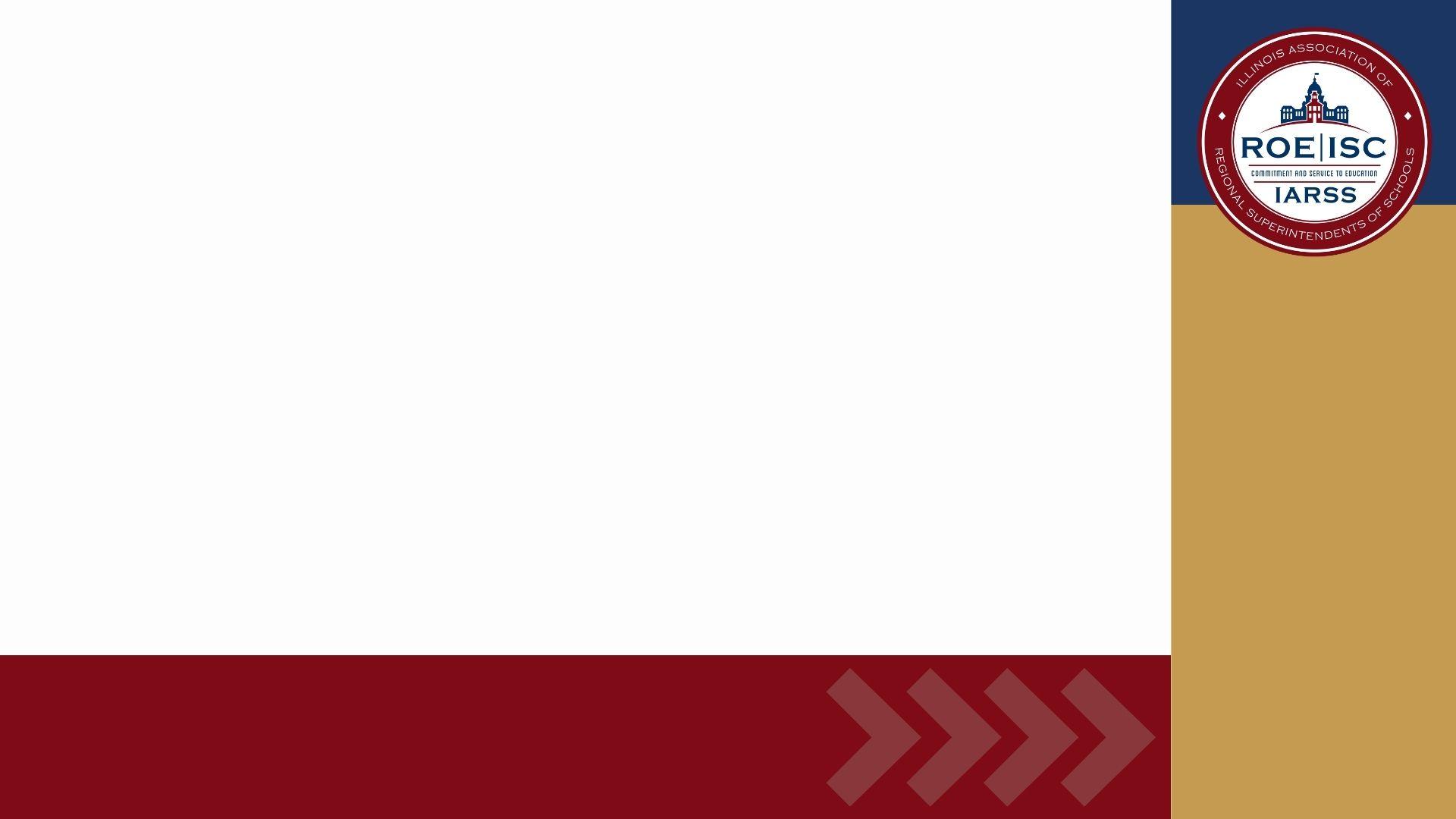 ILLINOIS EDUCATOR SHORTAGE PROBLEMS ARE CONTINUING:
91 PERCENT REPORT HAVING LESS THAN FIVE APPLICANTS FOR OPENINGS

71 PERCENT SAY TEACHER NEEDS HAVE GROWN IN LAST YEAR
TOP RESULTS
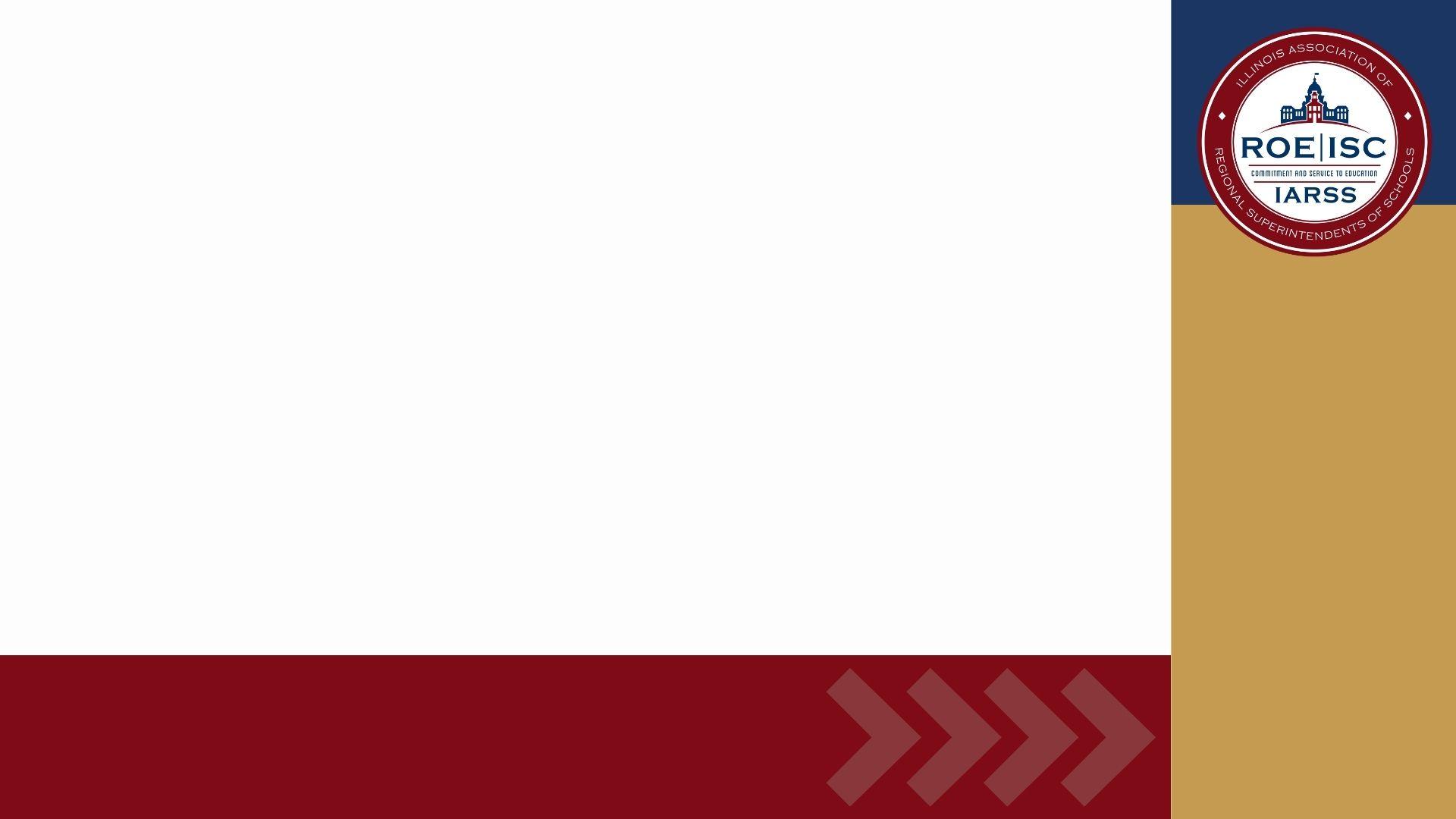 TOP THREE CAUSES FOR SHORTAGES
LIMITED APPLICANTS

ISSUES: SALARY/BENEFITS

POOR WORKING CONDITIONS
TOP CAUSES
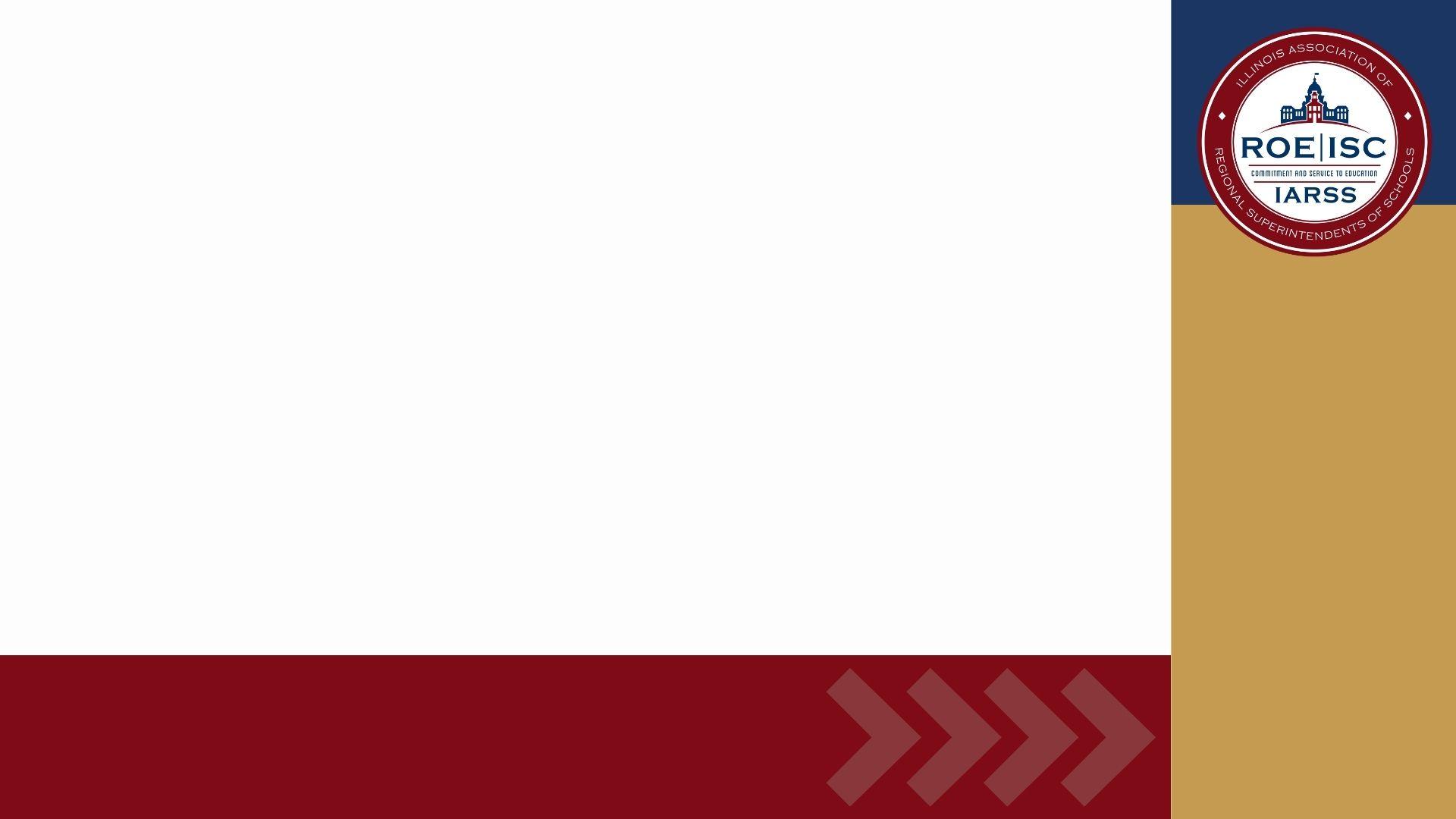 TOP THREE IMPACTS OF SHORTAGES
CERTIFIED STAFF SHORTAGES

LIMITED APPLICANTS

POOR WORKING CONDITIONS
TOP IMPACTS
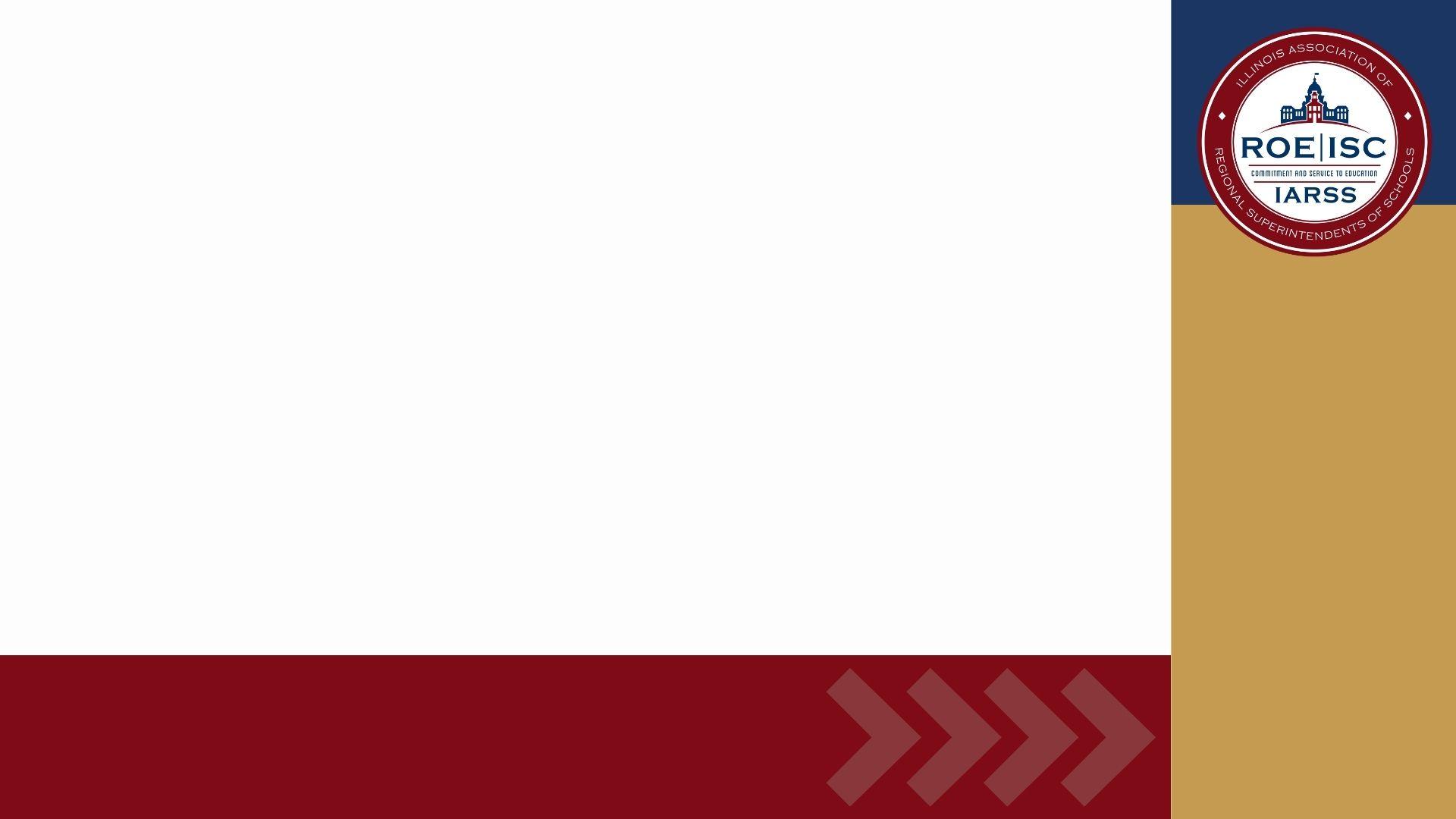 SCHOOLS REMEDIED NEARLY 7,000 POSITION OPENINGS WITH ALTERNATIVE MEASURES
HIRING SUBSTITUTES

MODIFYING CLASS OFFERINGS

USING THIRD-PARTY VENDORS

TAKING CLASSES ONLINE
POSITION REMEDIES
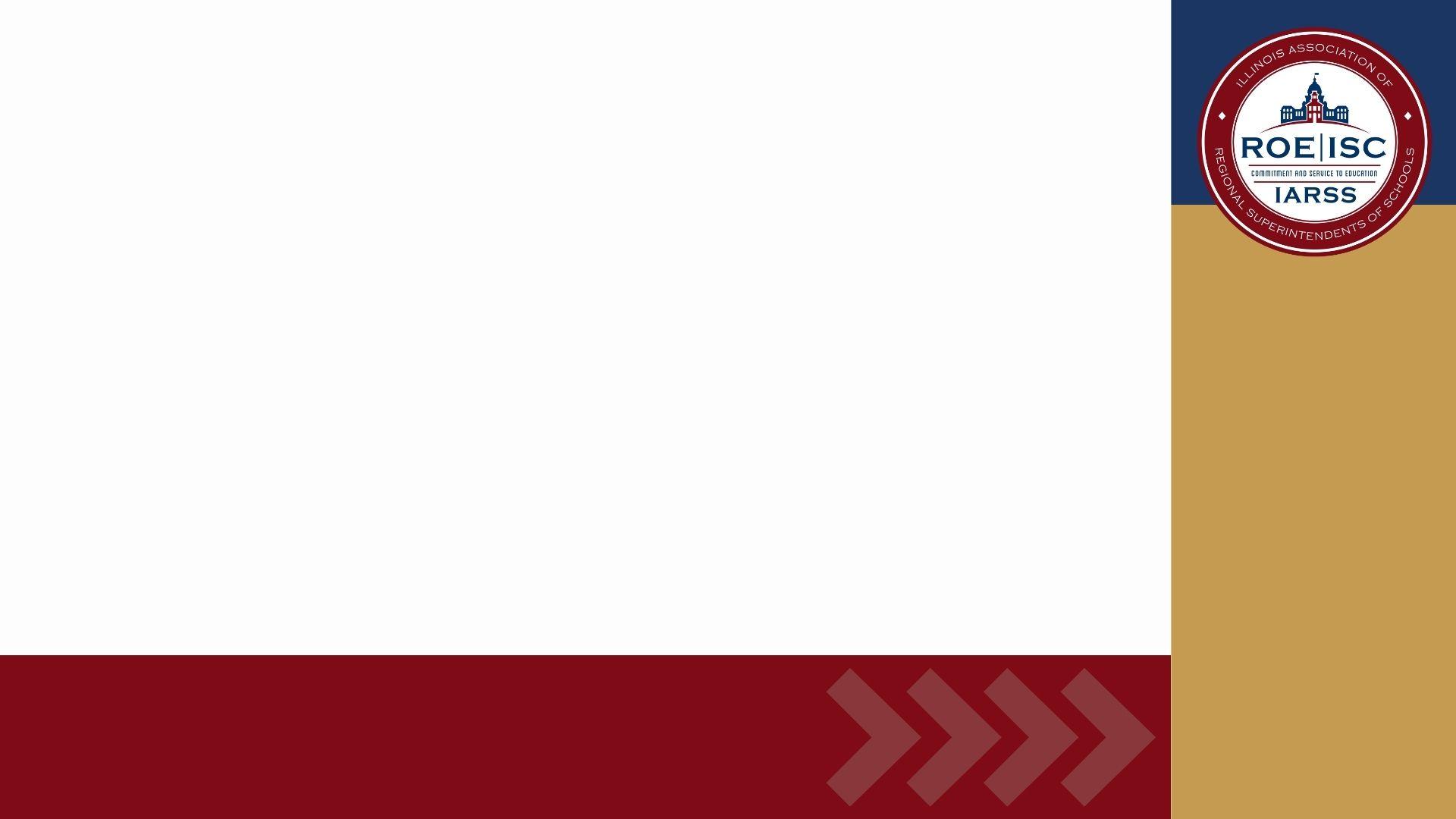 TOP THREE STRATEGIES FOR SHORTAGES
IMPROVE RECRUITMENT

PROVIDE INCENTIVES

SUPPORT FOR STAFF
TOP SOLUTIONS
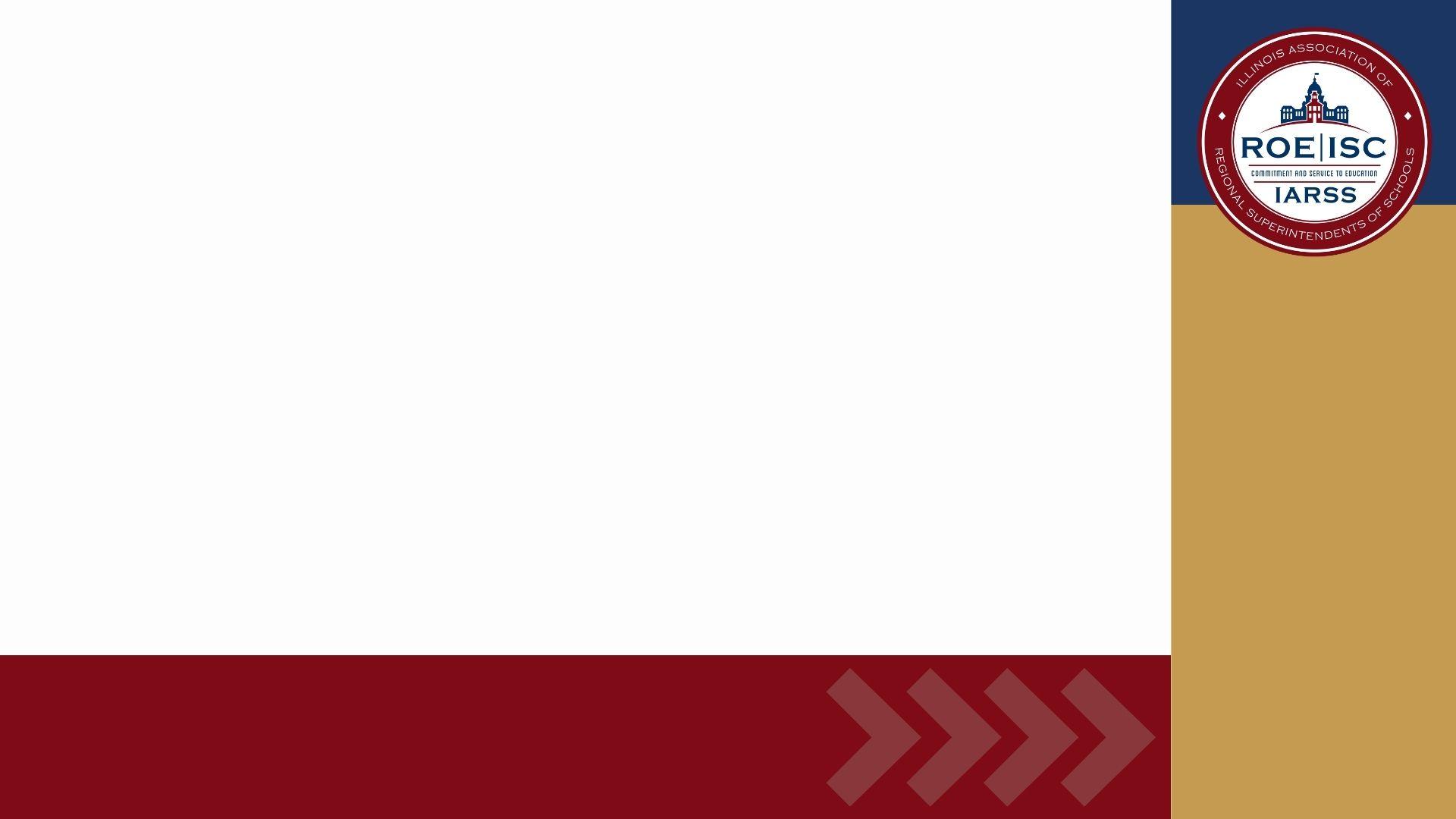 TOP THREE DESIRED SOLUTIONS
STATE/FEDERAL SUPPORT

PROVIDE INCENTIVES

IMPROVE RECRUITMENT
TOP SOLUTIONS
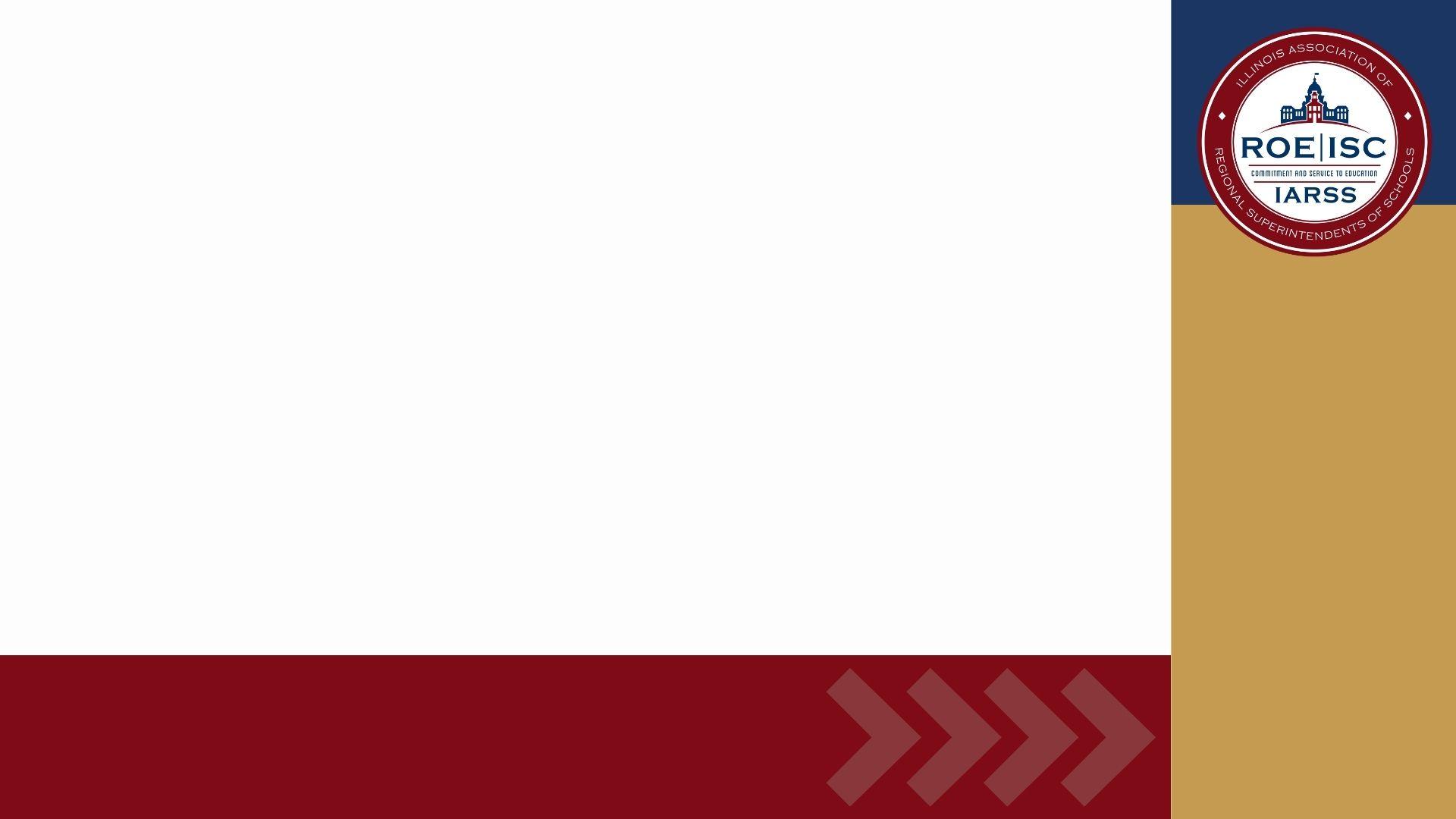 TOP STATE POLICY SOLUTIONS
INCREASED NUMBER OF DAYS 
RETIREES CAN TEACH

INCREASED NUMBER OF SUBSTITUTE DAYS

EXPANDED SHORT-TERM APPROVALS
RECRUITMENT TOOLS
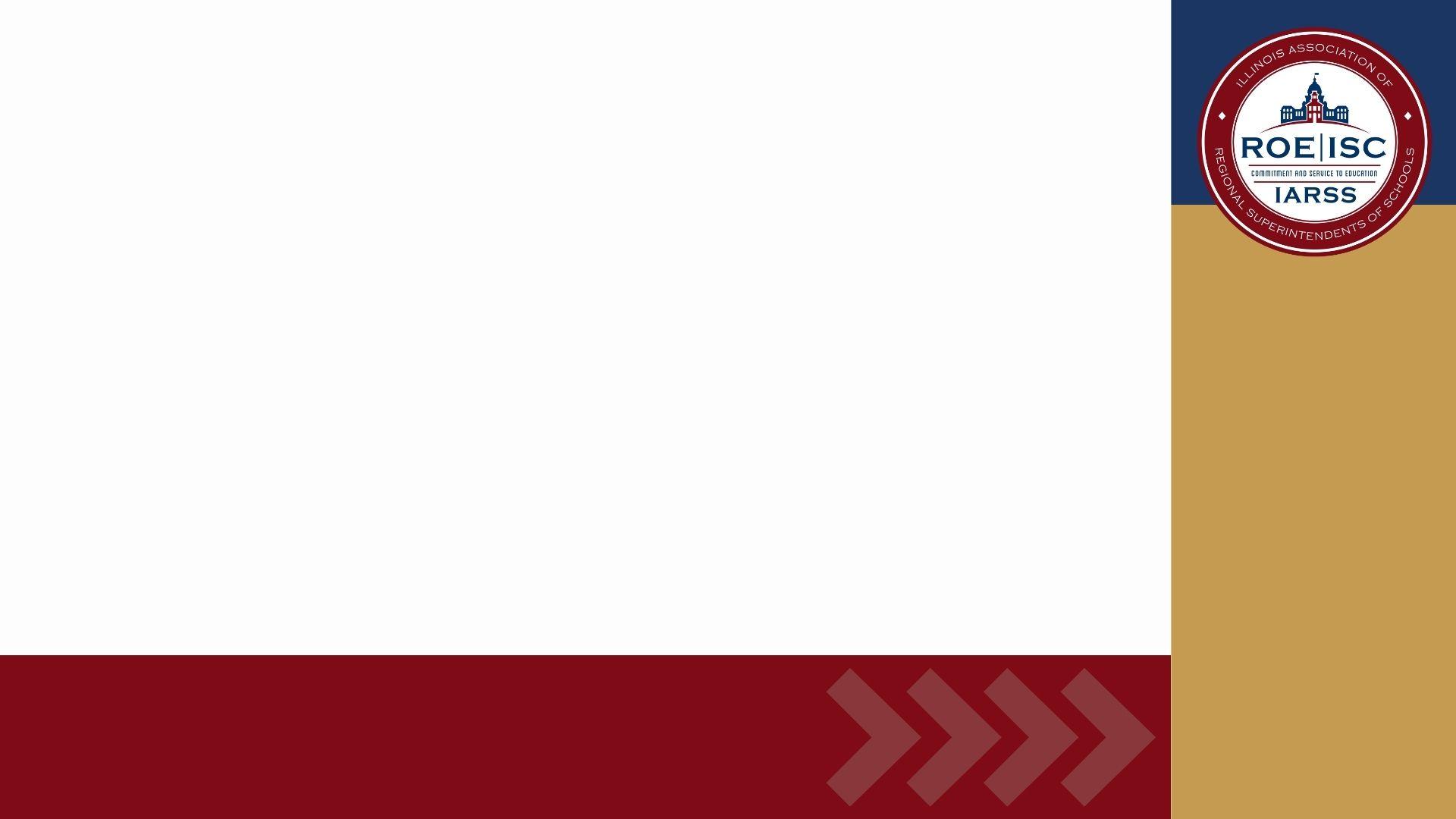 TOP STATE FUNDING SOLUTIONS
EVIDENCE-BASED FUNDING PROVIDES ADDITIONAL STAFF

MENTORING/INDUCTION SUPPORTS NEW TEACHERS

CTE CAREER PATHWAY GRANT
RECRUITMENT TOOLS
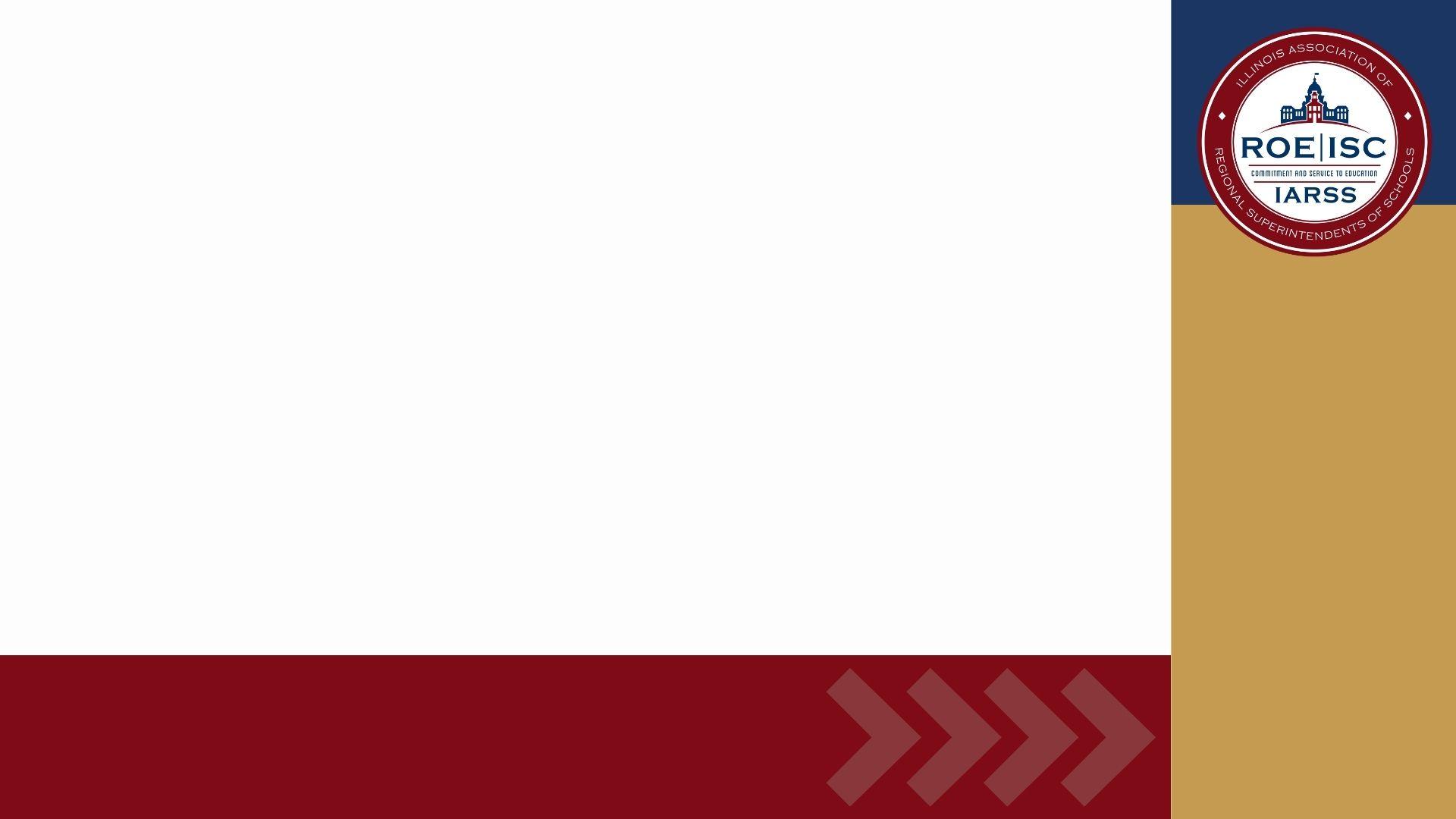 TOP RESULTS LOCALLY
80 PERCENT REPORT A TEACHER SHORTAGE PROBLEM

70 PERCENT REPORT HALF OR FEWER APPLICANTS HAVE CREDENTIALS

95 PERCENT HAVE LESS THAN FIVE APPLICANTS FOR OPENINGS
REGIONAL DATA
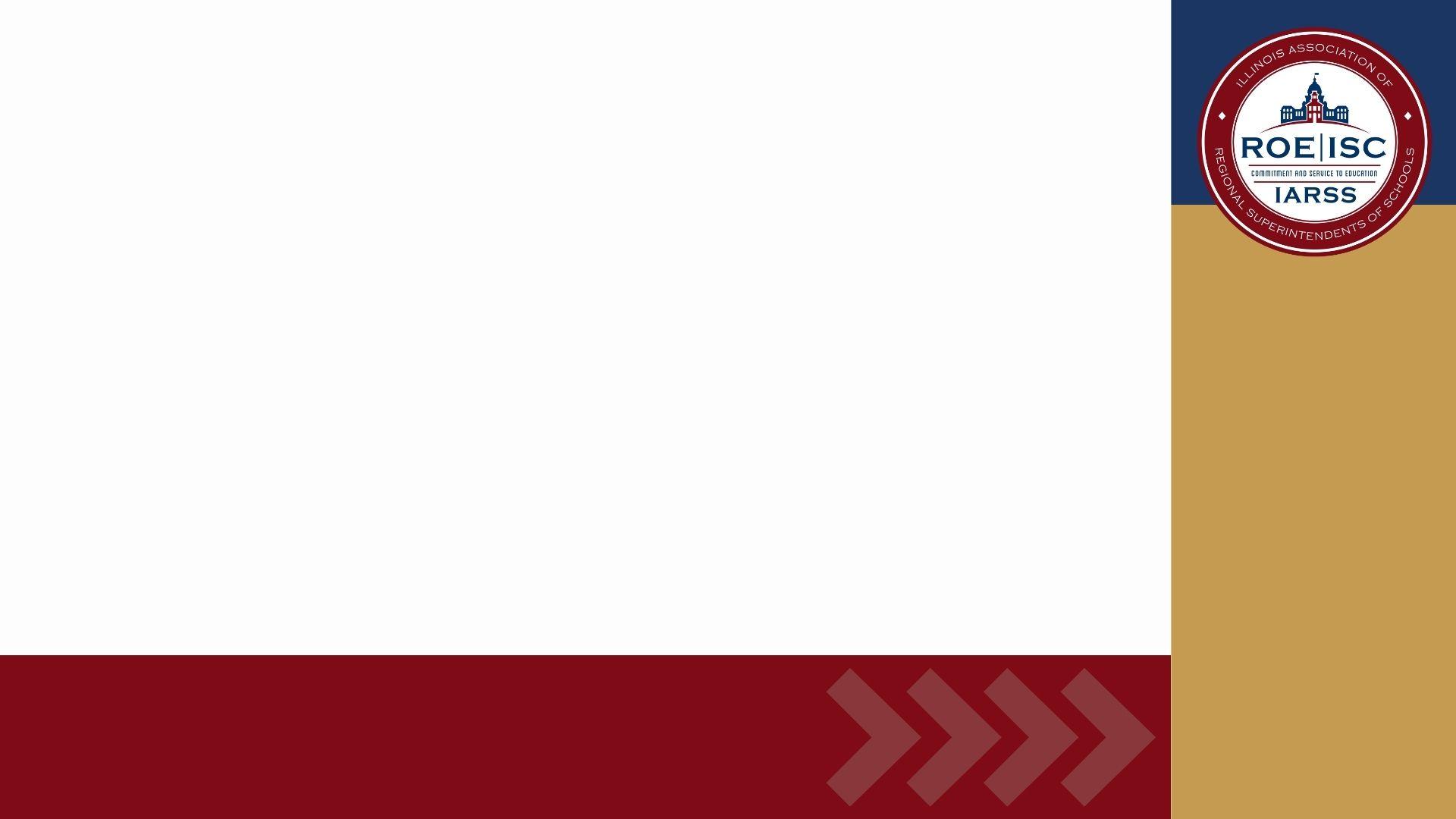 TOP 3 LOCAL SHORTAGE CAUSES
RURAL LOCATION OF DISTRICT

LACK OF QUALIFIED APPLICANTS

INADEQUATE COMPENSATION
REGIONAL DATA
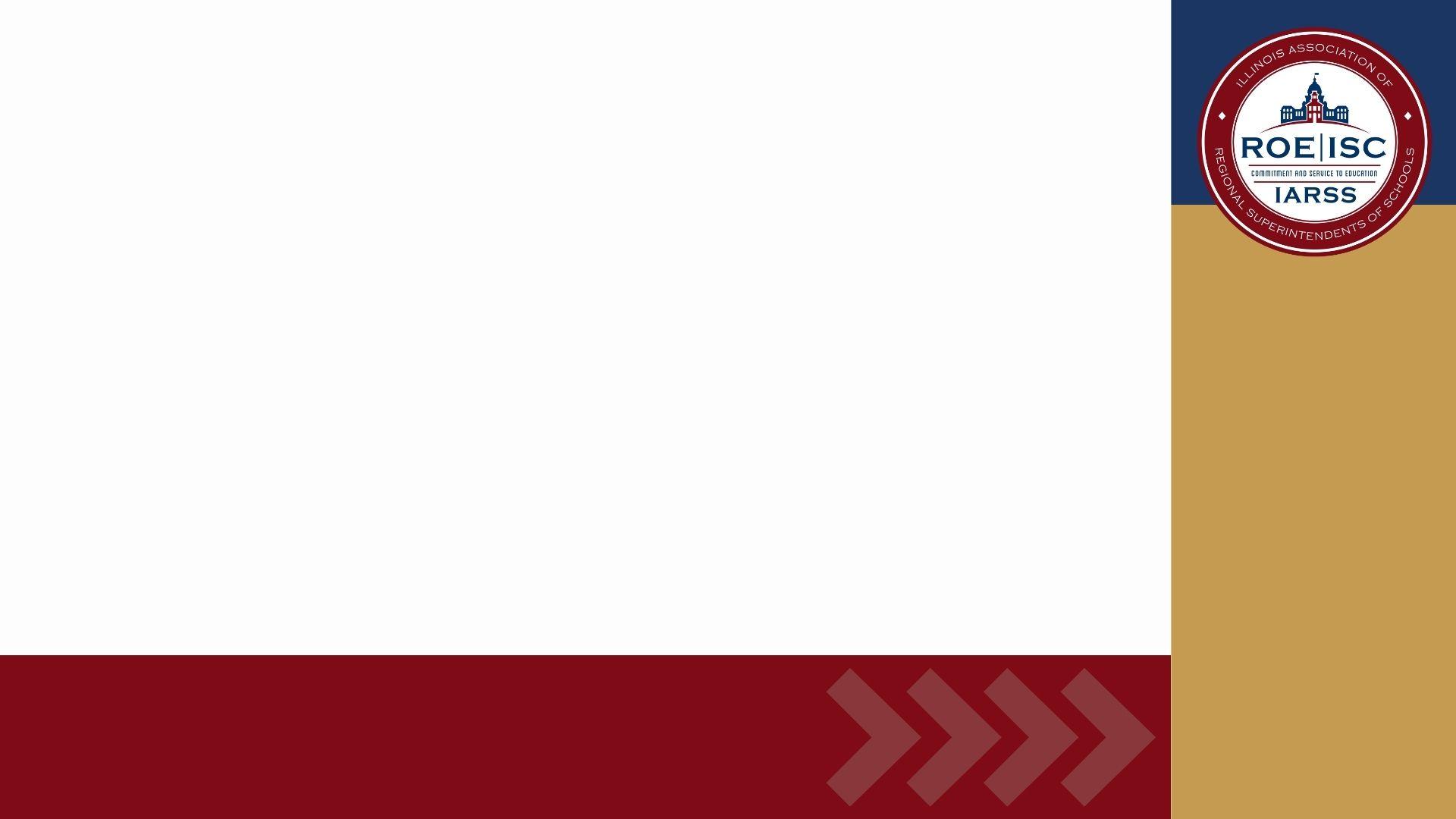 TOP 3 LOCAL SHORTAGE STRATEGIES
ADJUST PAY SCALE

AGGRESSIVE RECRUITING

PROVIDE INCENTIVES FOR CONTINUING EDUCATION
REGIONAL DATA